Figure 1 (A) Schematic of behavioral task. Monkey pulls key back at the onset of a red fixation point that may appear ...
Cereb Cortex, Volume 17, Issue 2, February 2007, Pages 378–390, https://doi.org/10.1093/cercor/bhj155
The content of this slide may be subject to copyright: please see the slide notes for details.
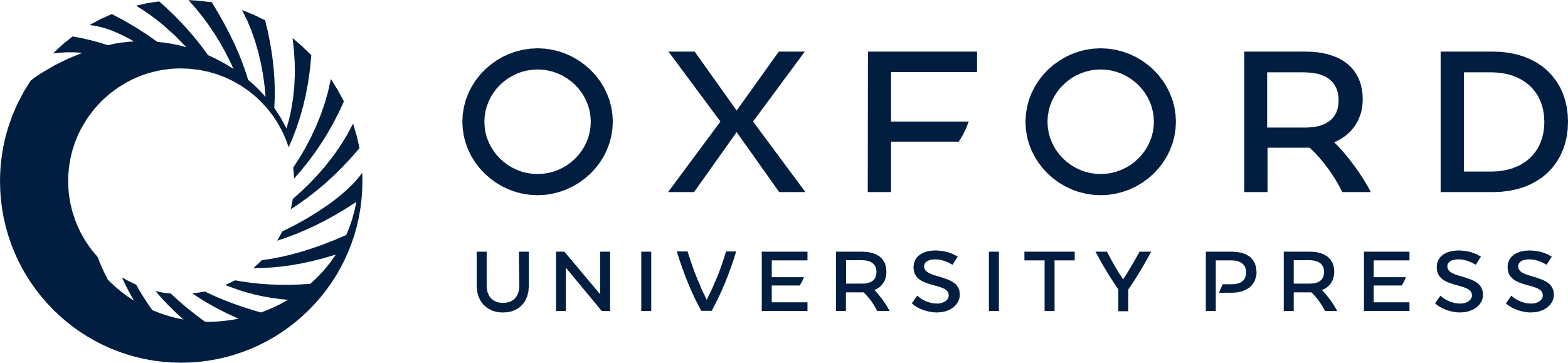 [Speaker Notes: Figure 1 (A) Schematic of behavioral task. Monkey pulls key back at the onset of a red fixation point that may appear in 1 of 9 positions. After 2000 ms, an expanding random dot field starts centered over the fixation point. At a random time 3000–4500 after stimulus onset, the stimulus changed. Monkey must release a key for a juice reward within an 800-ms reaction time window. Fixation is monitored with 1° throughout the trial. (B) Magnetic resonance imaging showing the location of chamber and imaged region. (C) Image of cortex taken with green (530 nm) light to accentuate the vessels. (D) Eye position gain field map computed using baseline normalization analysis following Siegel and others (2003). The color code is indicated by the wheel to the lower left of the panel. The color indicates the eye position for which the maximal response would be expected electrically from that portion of cortex. The locations of area 7a, DP, and caudal parietal area (PEc) are labeled. STS, superior temporal sulcus; C, contralateral; I, ipsilateral.


Unless provided in the caption above, the following copyright applies to the content of this slide: © The Author 2006. Published by Oxford University Press. All rights reserved. For permissions, please e-mail: journals.permissions@oxfordjournals.org]